Biodiverztitás
Fogalma
= Biológiai sokféleség

Az élőlények és élőhelyek sokfélesége, és a fajon belüli változások

Az ökológia tudománya foglalkozik vele
ENSZ egyezmény: 

Magában foglalja a fajokon belüli, a fajok közötti sokféleséget és maguknak az ökológiai rendszereknek a sokféleségét
Csökkenésének okai:
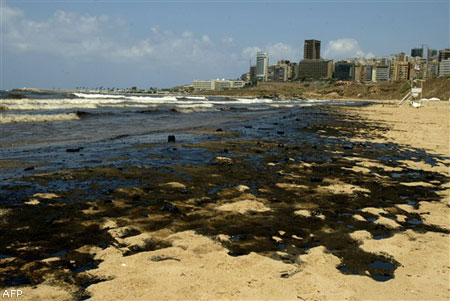 Az emberi faj gyors növekedése

Természeti élőhelyek pusztítása

Természeti források túlzott igénybevétele

Tengerek és édesvizek elszennyezése
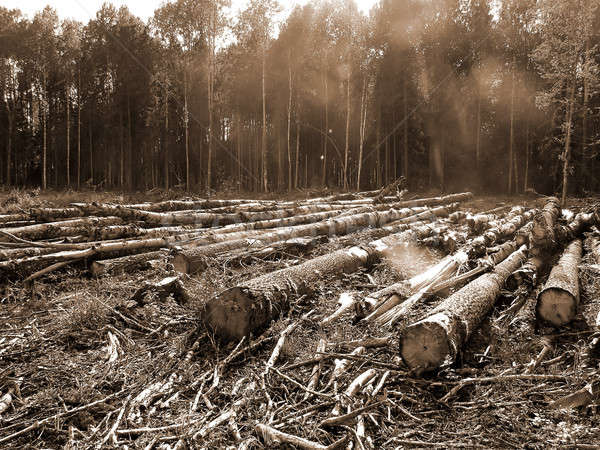 Szintjei
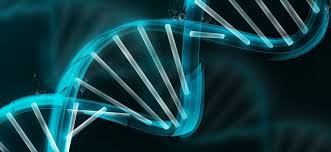 Genetika diverzitás

Taxondiverzitás

Ökológiai diverzitás
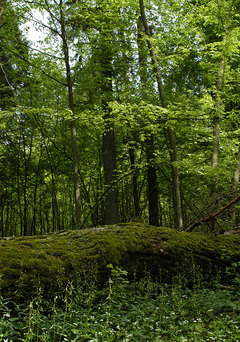 statisztika
Felmérés módszerei
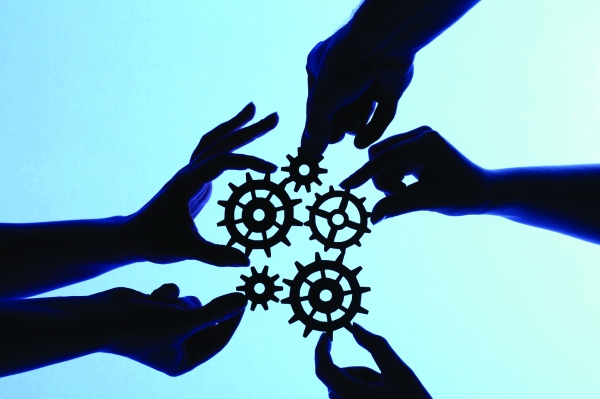 Egy adott területen

Rendszer-szemlélet

Mennyiség szemlélet

Monitor rendszer
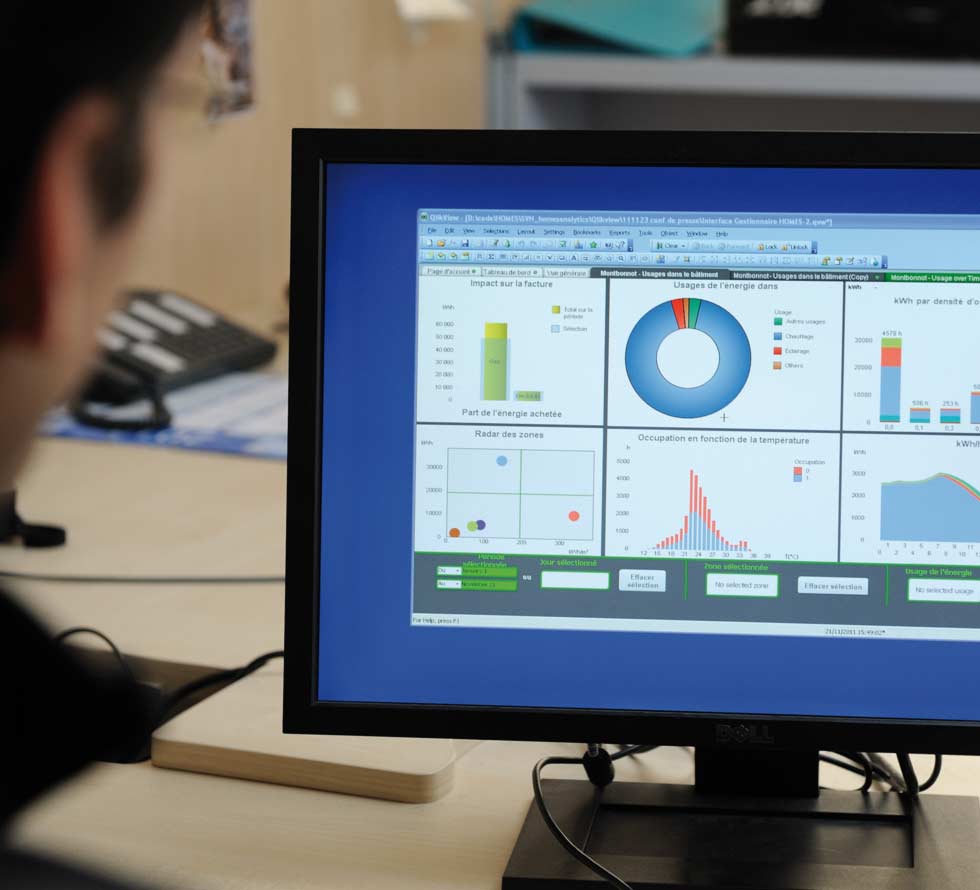